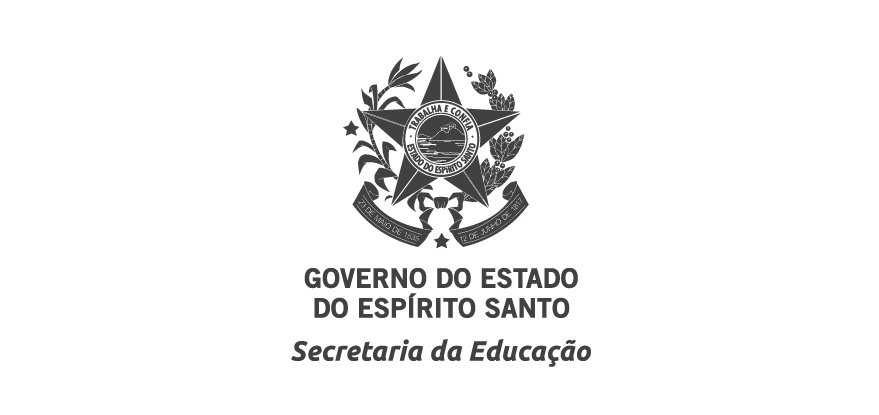 Atividades de Apoio à Aprendizagem
Ensino Fundamental – Anos Iniciais – Língua Portuguesa
1º ano 
2º dia
2º DIA
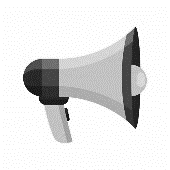 ADULTO: FAÇA A LEITURA EM VOZ ALTA PARA A CRIANÇA E A AJUDE NAS ATIVIDADES
1. COM A AJUDA DE UM ADULTO, ESCREVA NO CADERNO OS NOMES DE DOIS COLEGAS. DEPOIS, CIRCULE CADA NOME.
2. QUE NOME TEM MAIS LETRAS ? PINTE O NOME QUE TEM MENOS LETRAS.
3. EM SEU CADERNO FAÇA UM DESENHO BEM LEGAL DA SUA TURMA E CIRCULE OS AMIGOS QUE VOCÊ ESCREVEU O NOME DELES NA ATIVIDADE
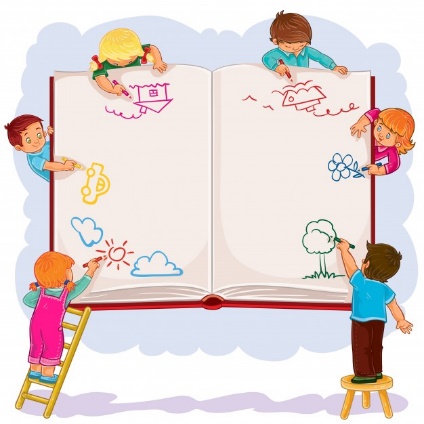